Online DisputeResolution:The State of the Art
Online DisputeResolution:The State of the Art
Colin RuleSCU Law
June 3, 2023
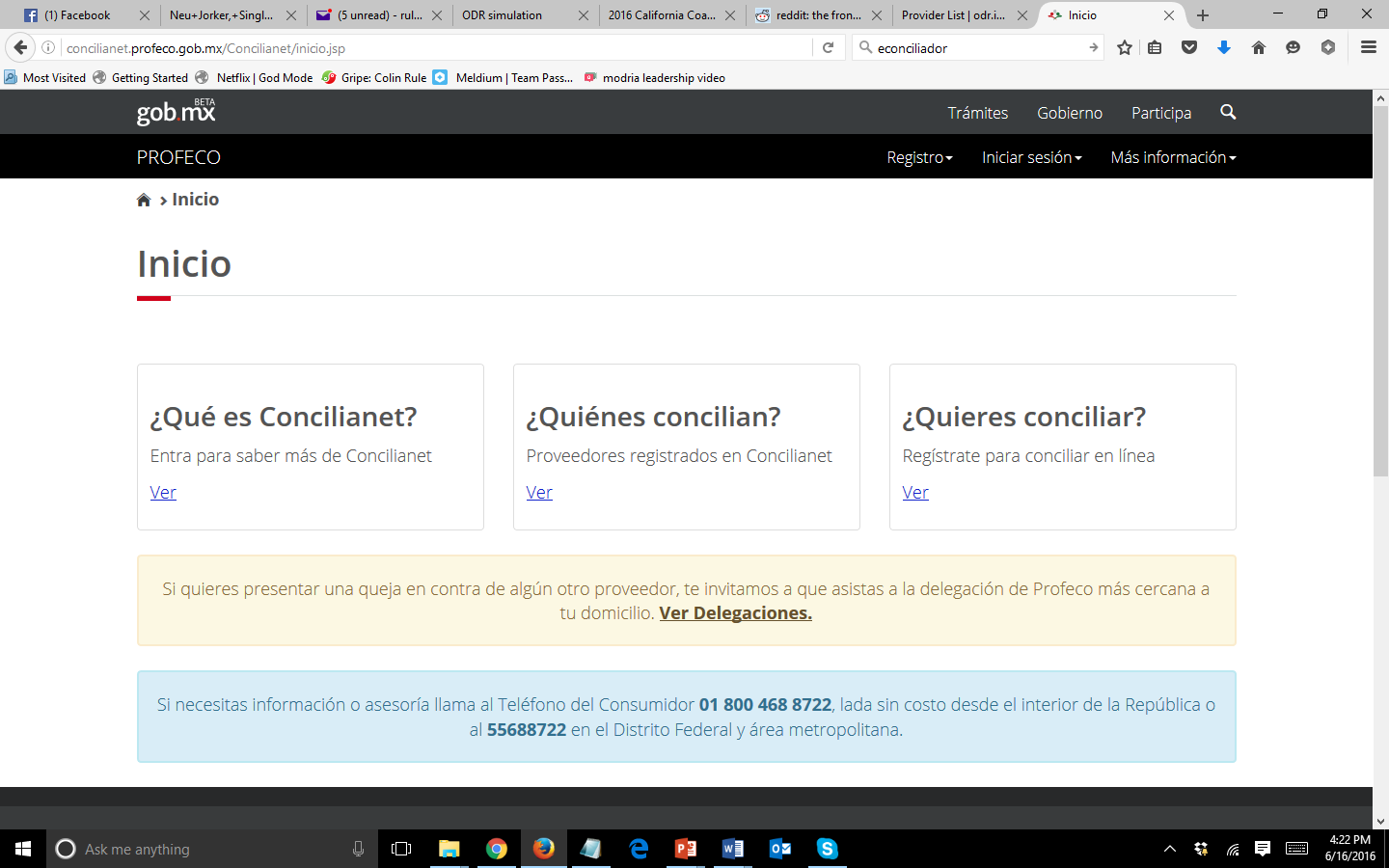 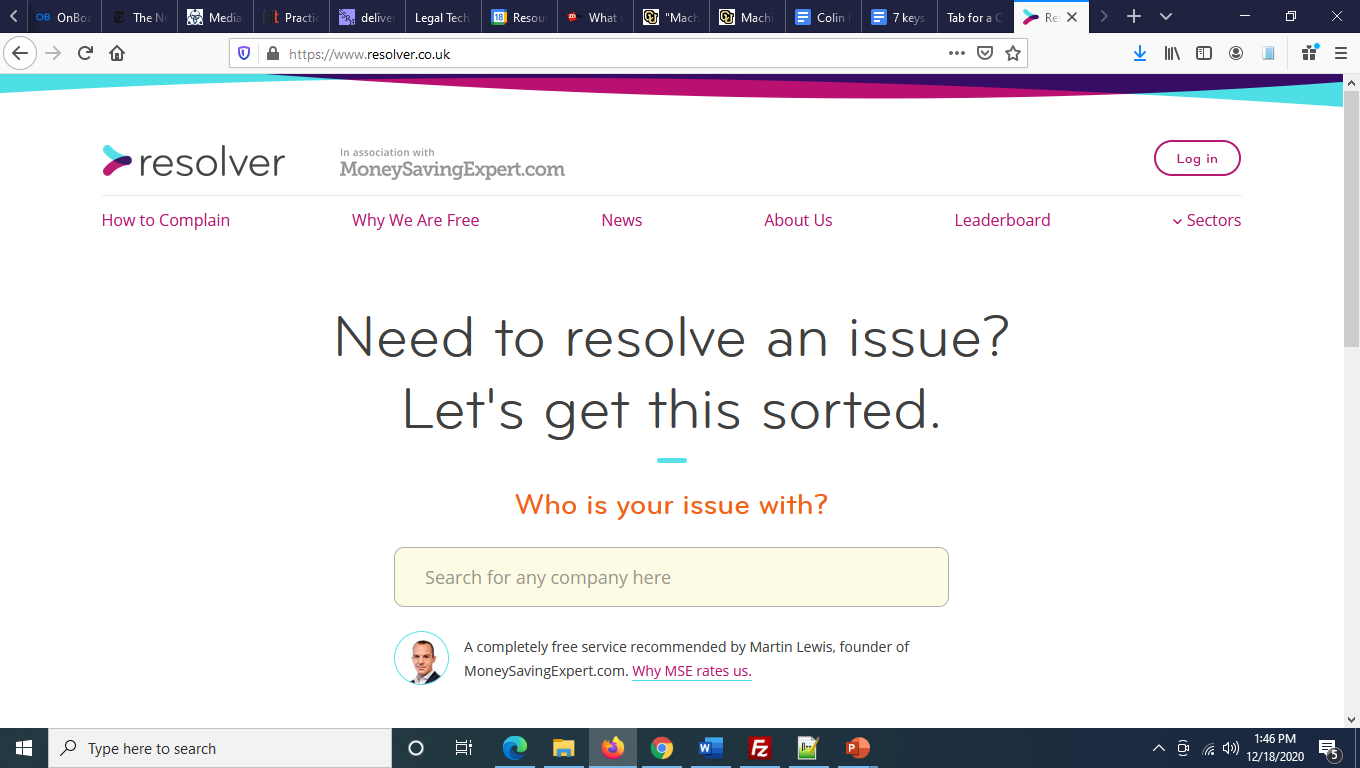 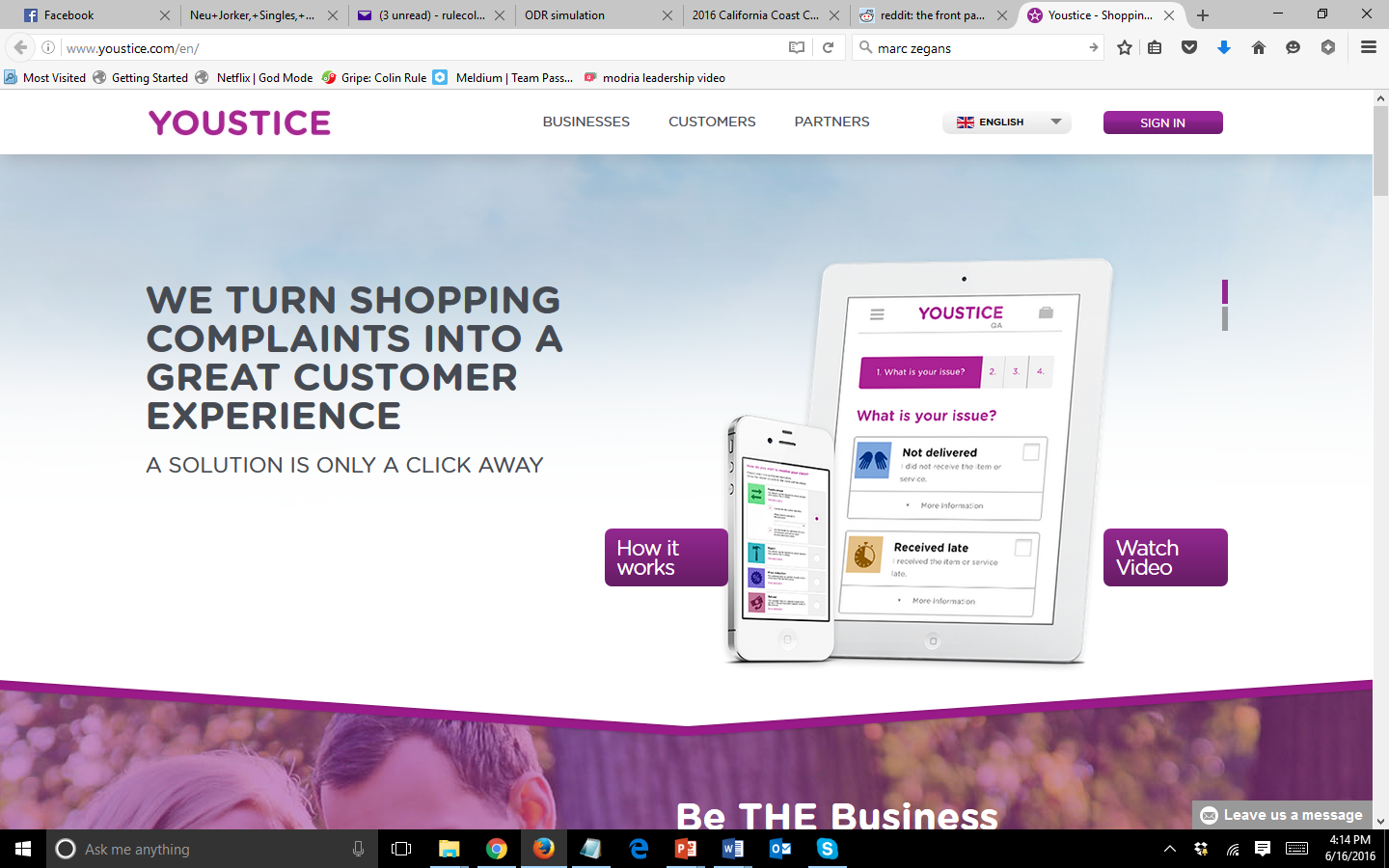 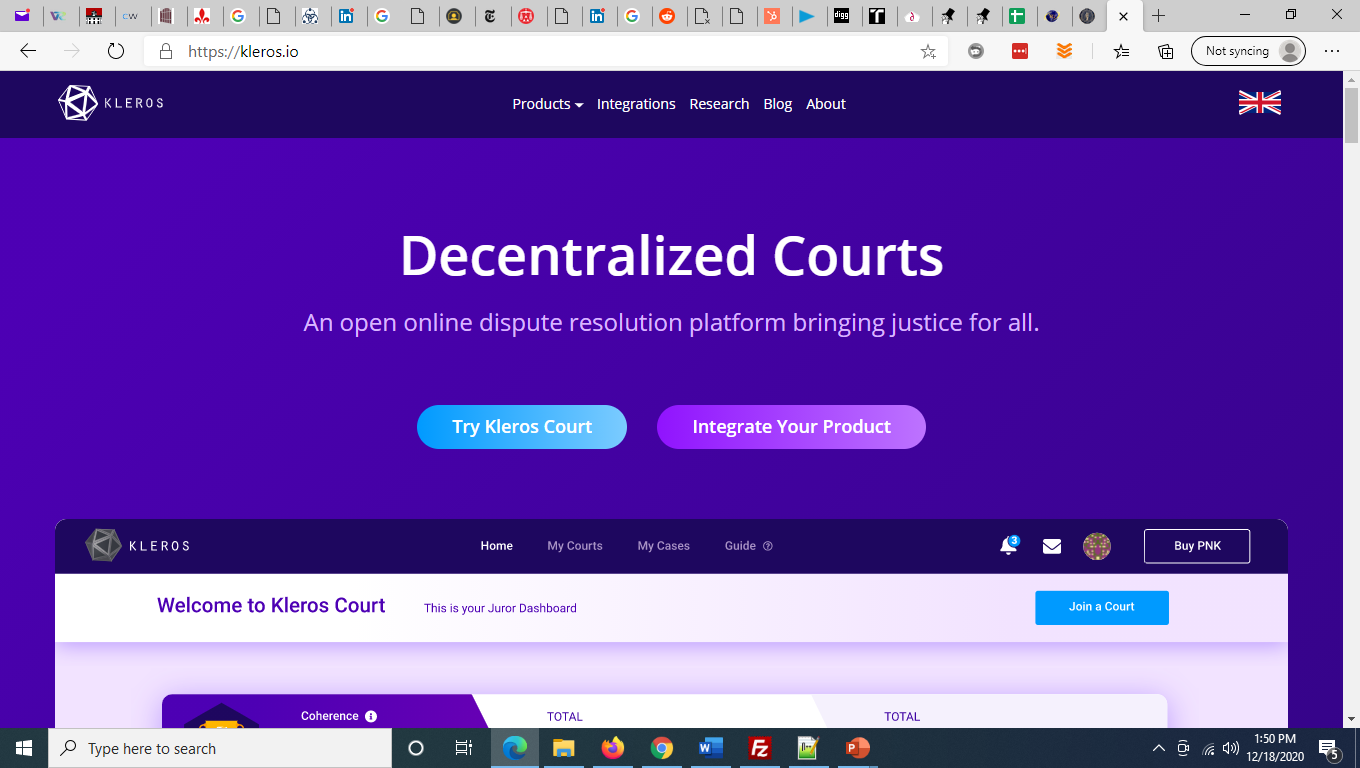 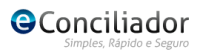 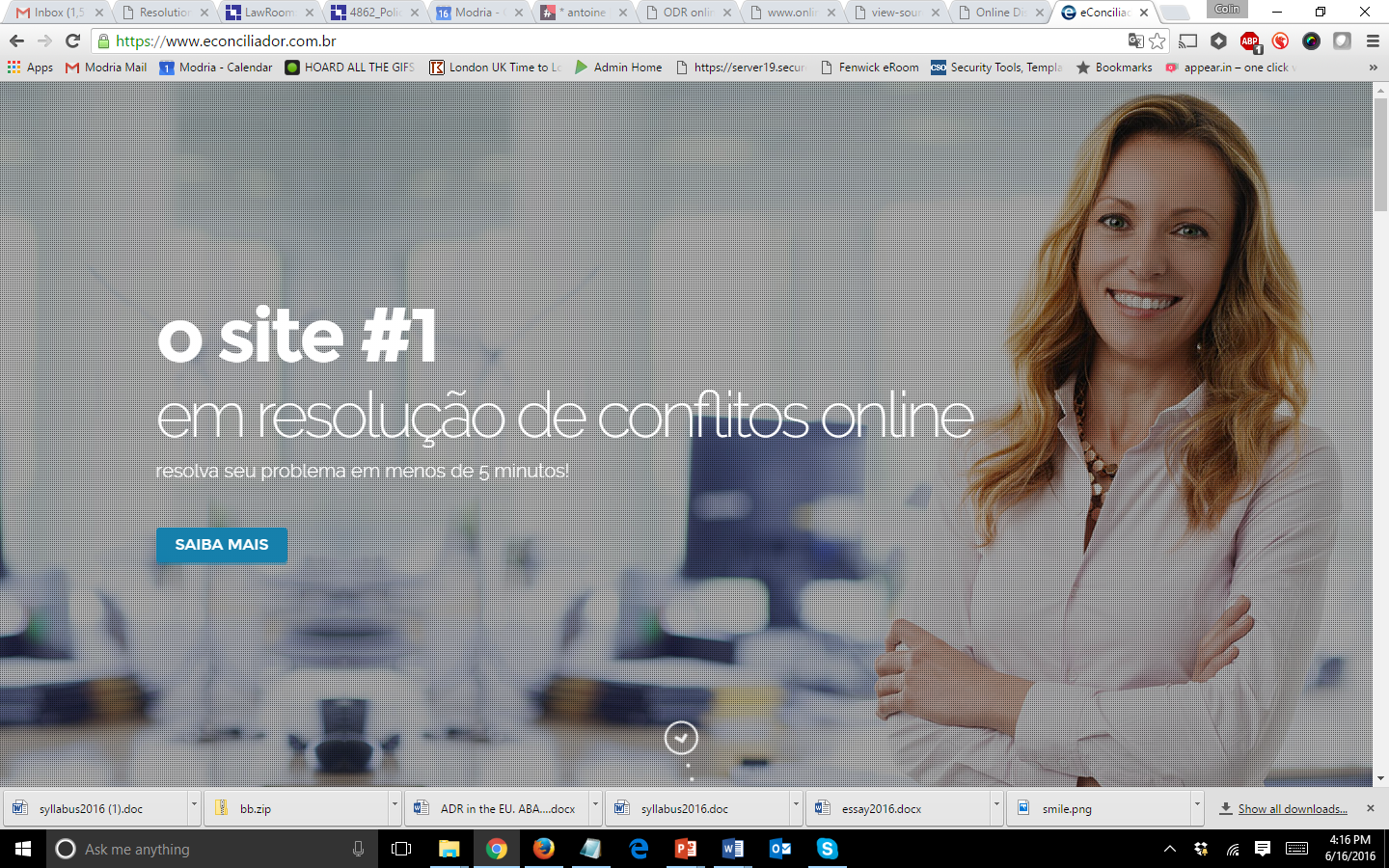 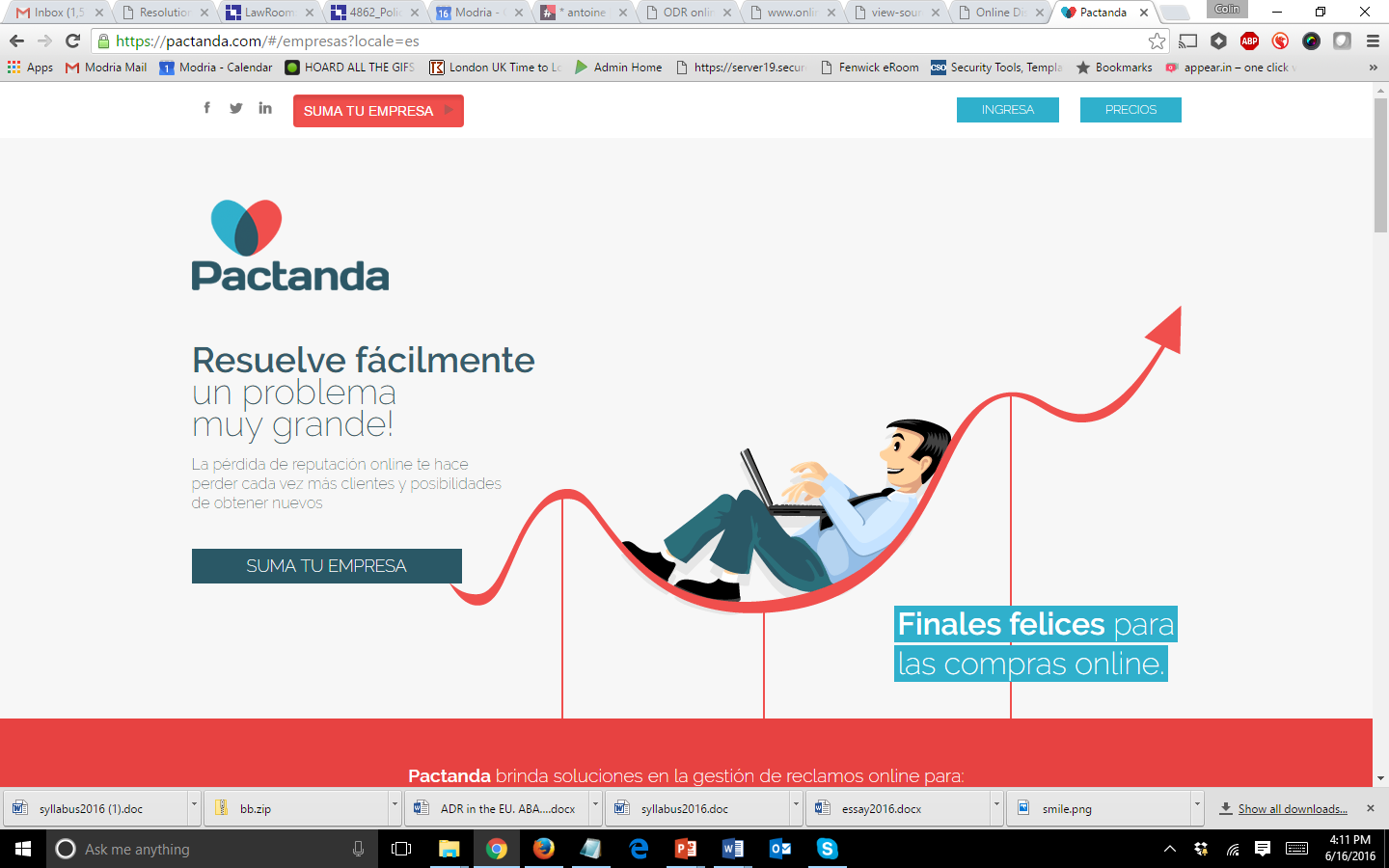 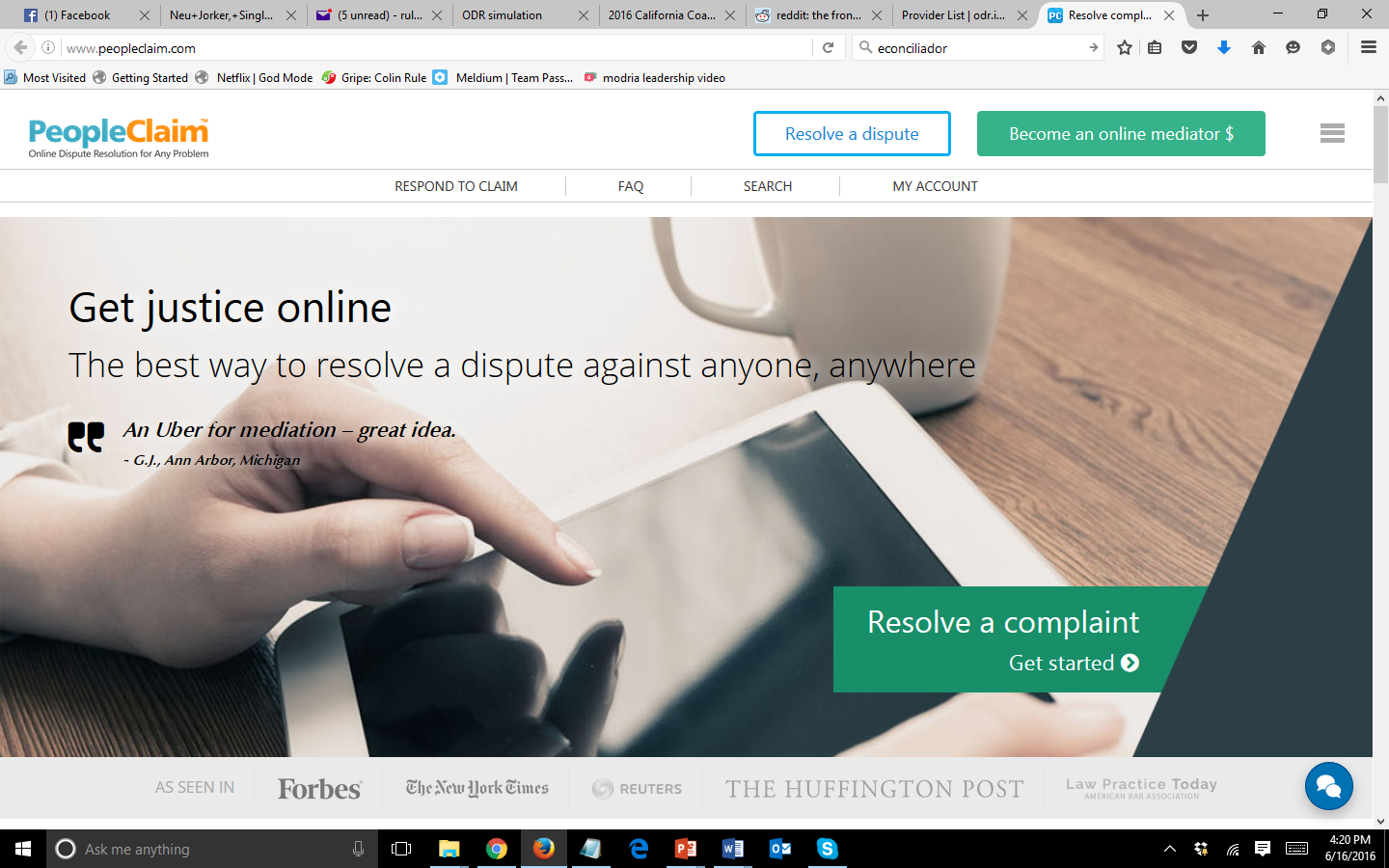 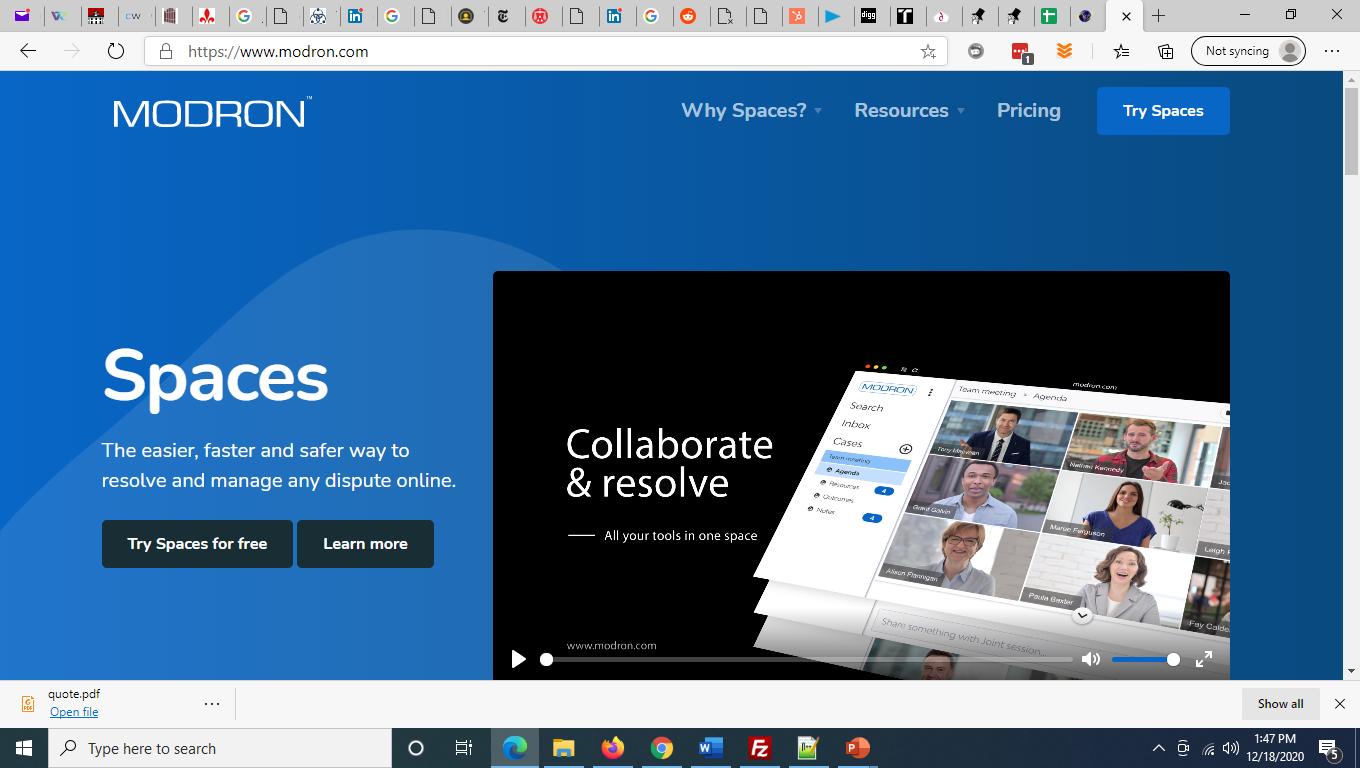 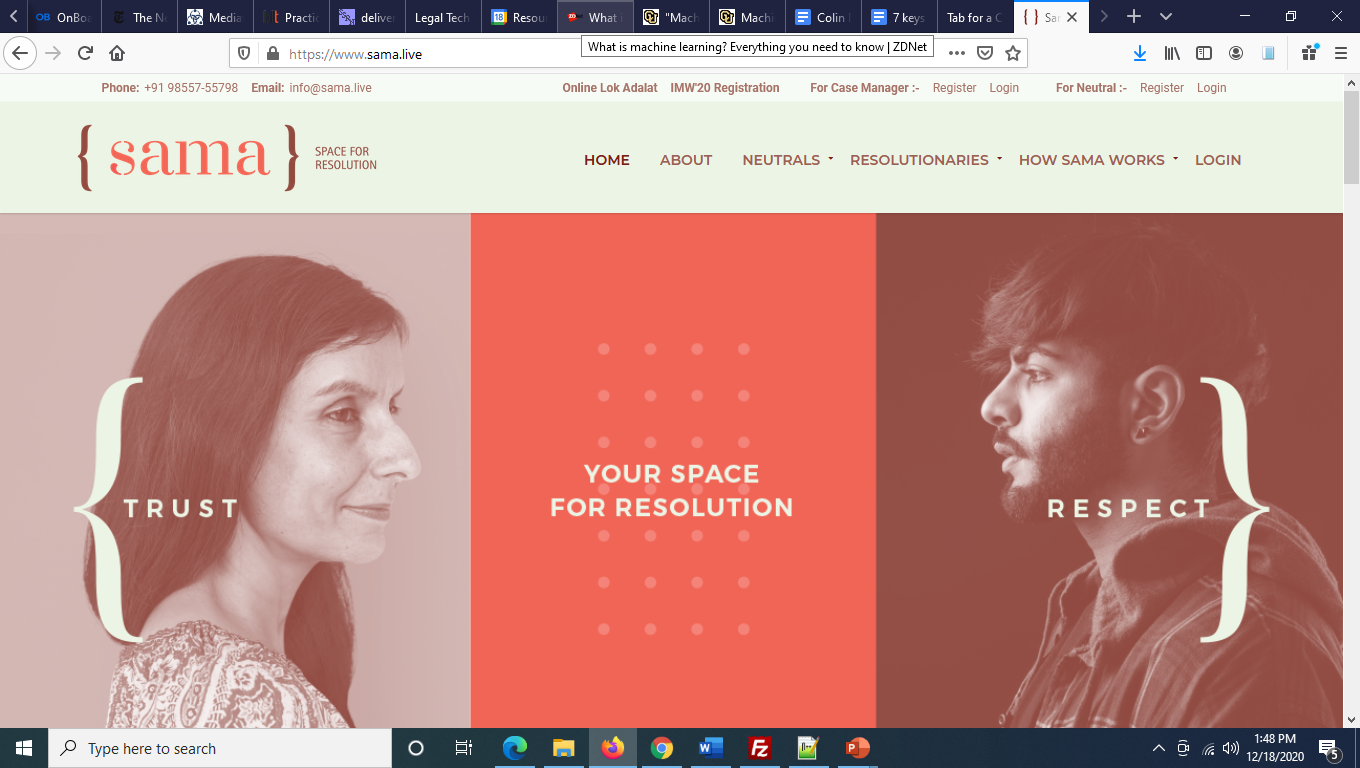 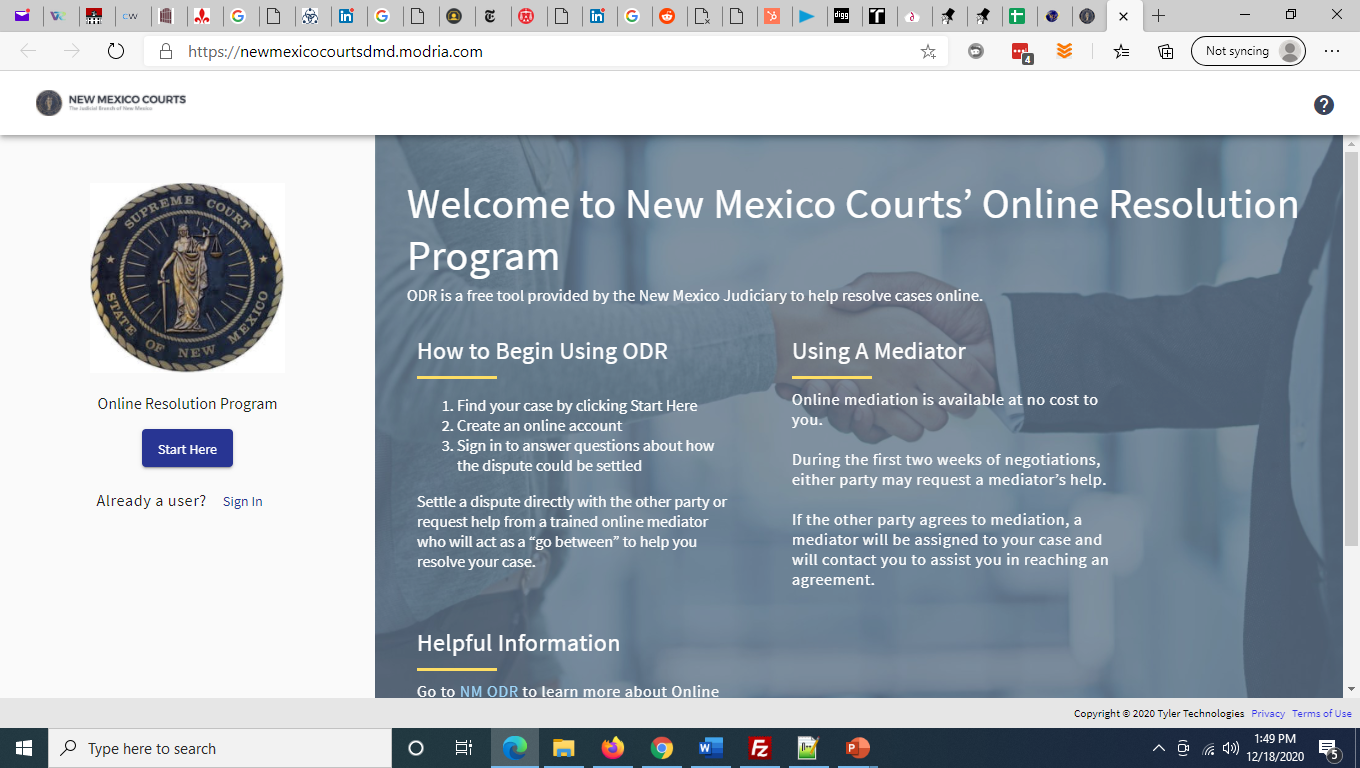 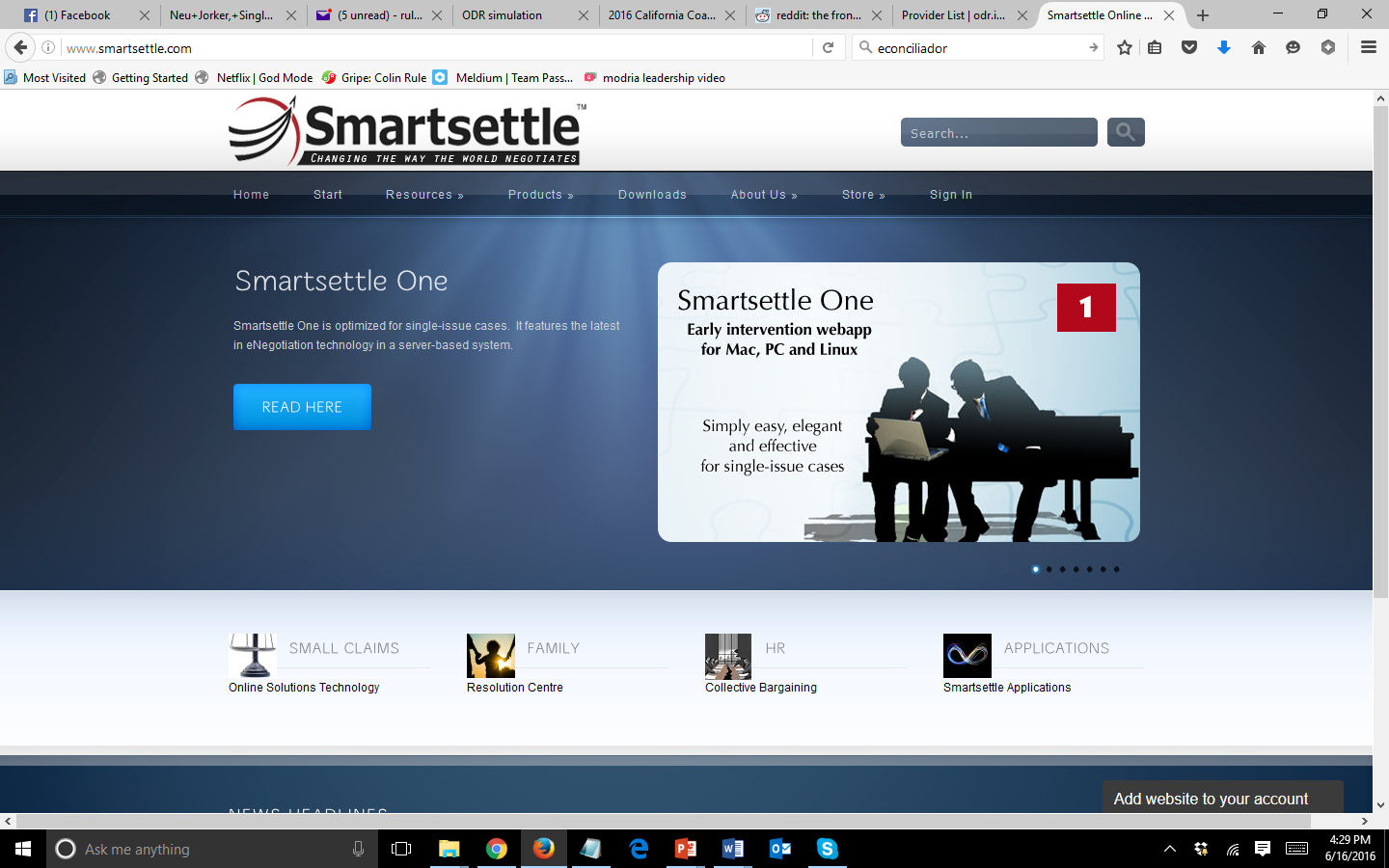 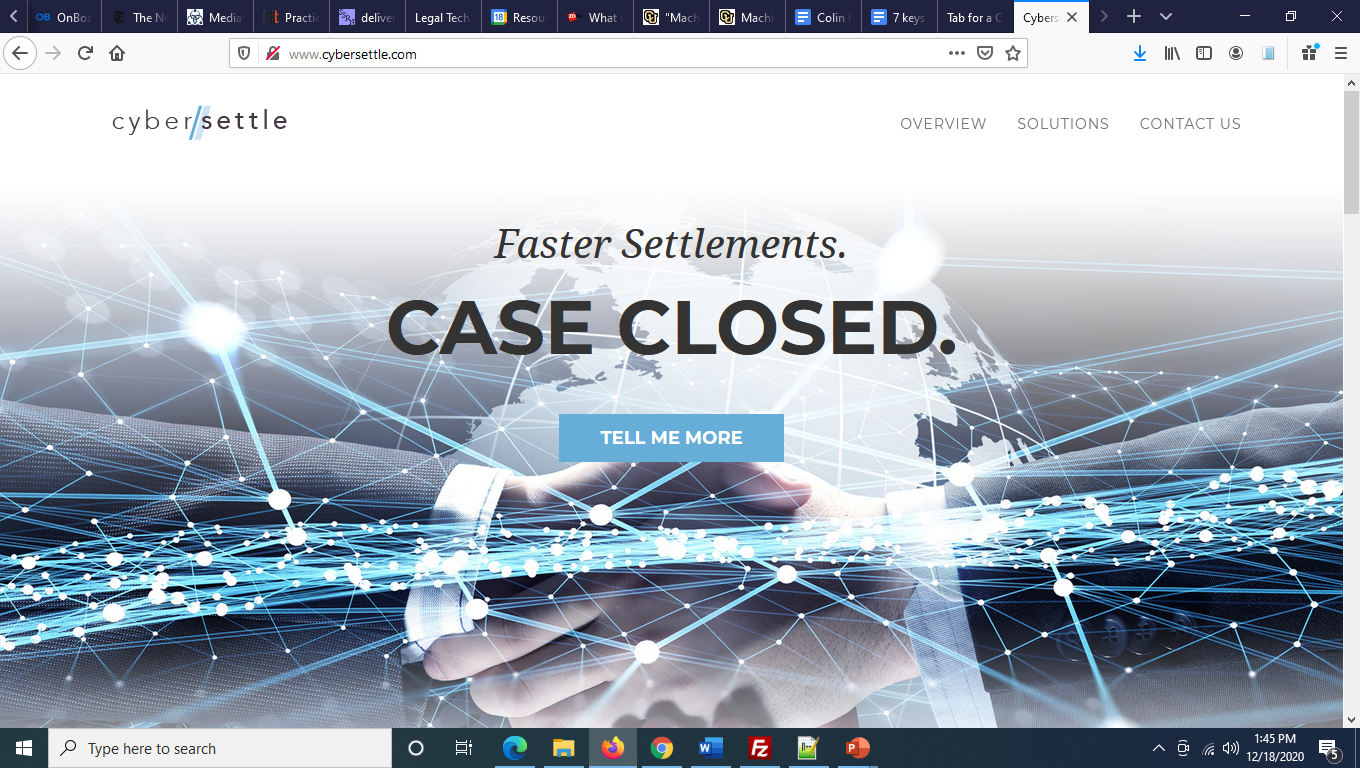 clickNsettle.com
[Speaker Notes: Good afternoon and once again thank you all for coming today.  My name is Bob Mack, and I am Executive Vice President of Business Development for clickNsettle.com.  
Yes that’s right, we have now arrived at the “marketing” part of today’s seminar.  And since dinner and cocktails start as soon as I am finished, I promise to keep this brief.]
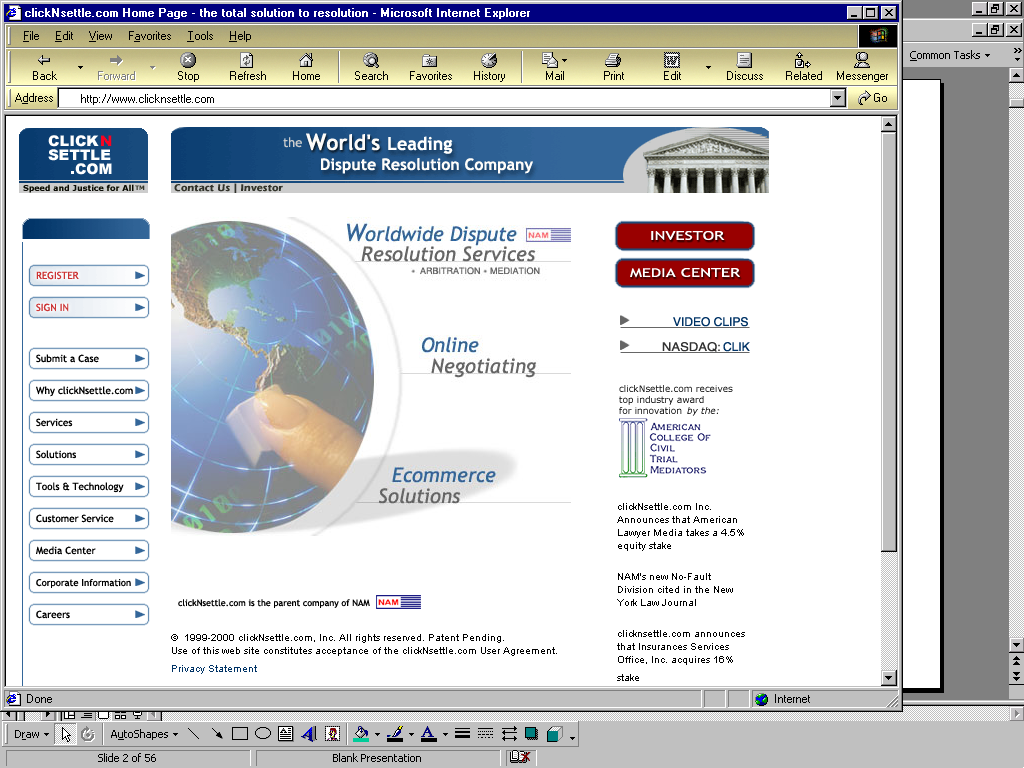 This is the clickNsettle.com Home Page
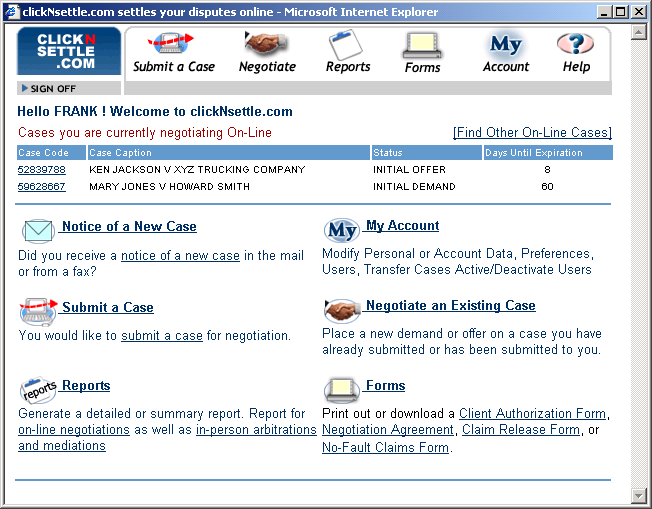 Select Submit a Case
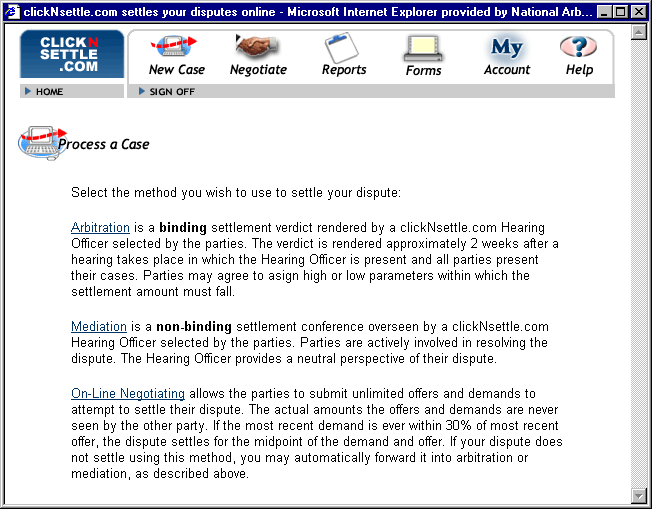 Select On-Line Negotiating
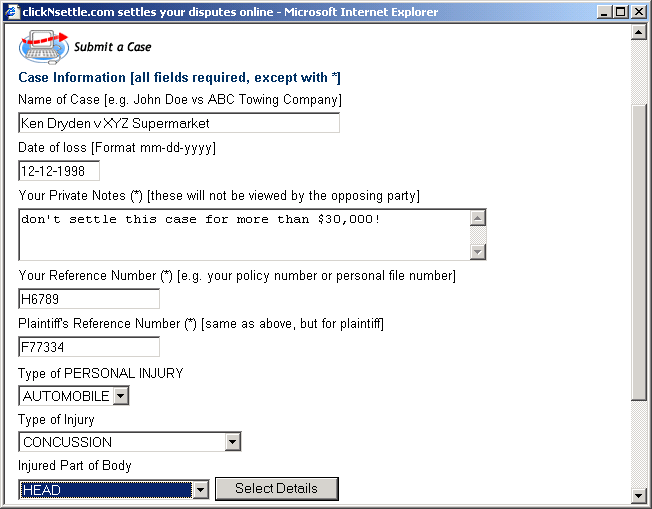 Fill out form
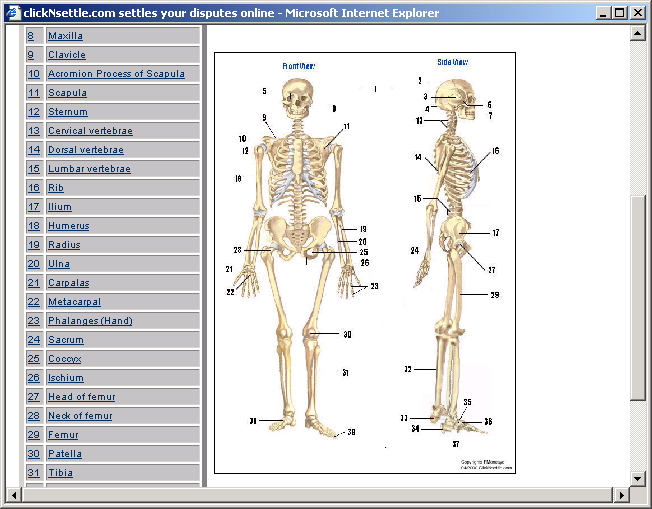 Select Injury Details
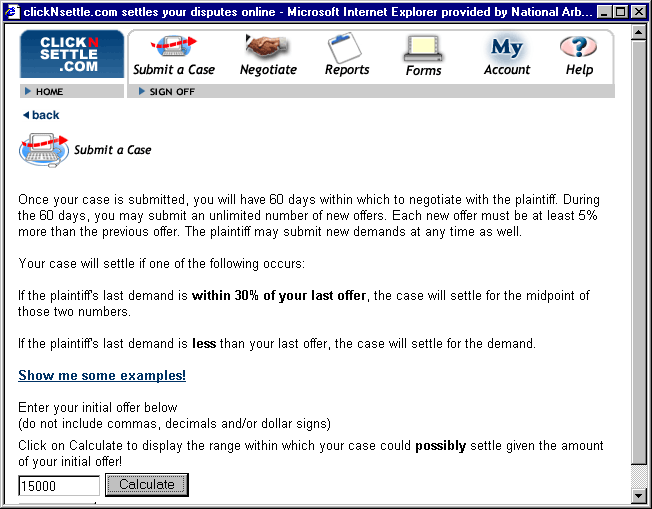 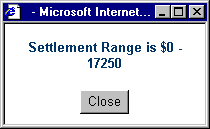 Enter initial offer
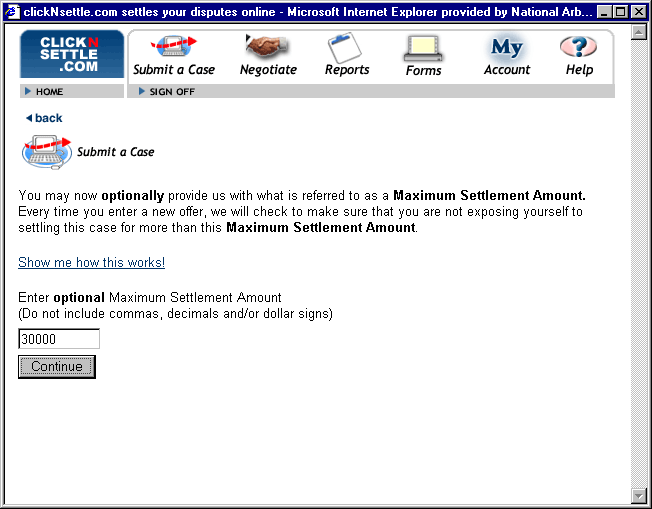 Enter optional maximum settlement amount.
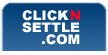 Once the case is submitted, clickNsettle.com contacts the other party. The other party may then begin negotiating.  Each party may submit an unlimited number of new offers or demand for up to 60 days.
Each new offer must increase a minimum of 5%.  Each new demand must decrease by a minimum of 5%.
Either party may terminate negotiations at any time.  
If the last demand is within 30% if the last offer, the case settles for the midpoint of the offer and demand.
If the last demand is less than the last offer, the case settles for the demand.
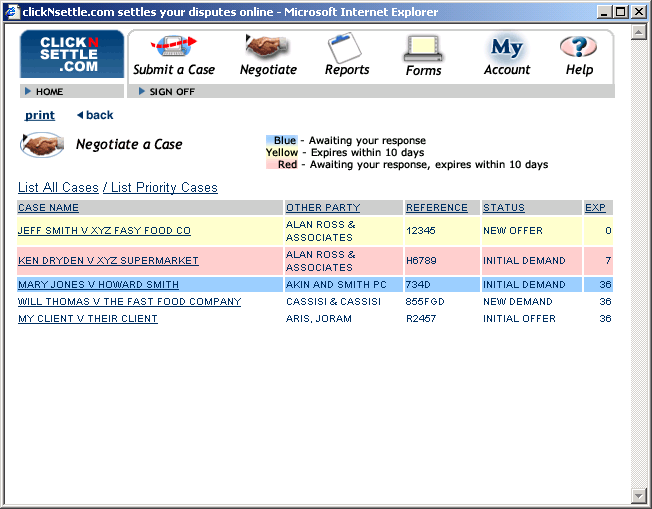 NEW DEMAND
Click on Negotiate to list active cases, color-coded to indicate priority level.  Click on 2nd case.
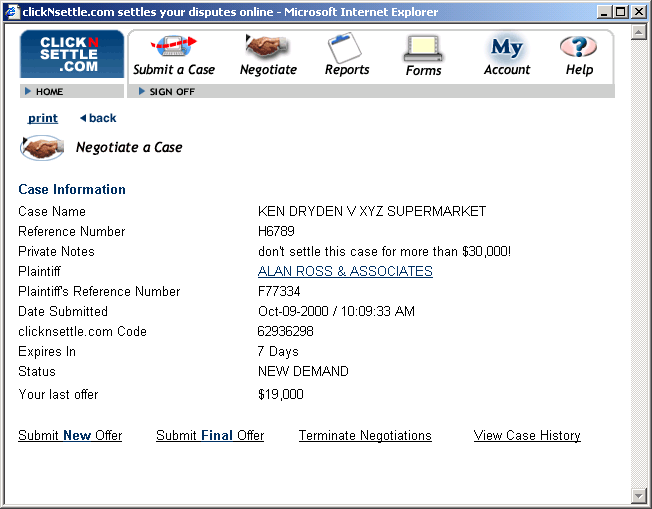 Clicking on case brings up negotiating screen.
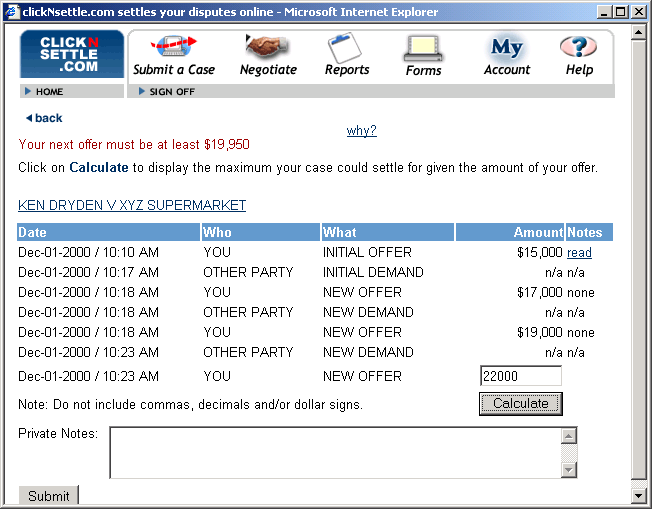 Typical Negotiating scenario, enter a new offer of $22,000
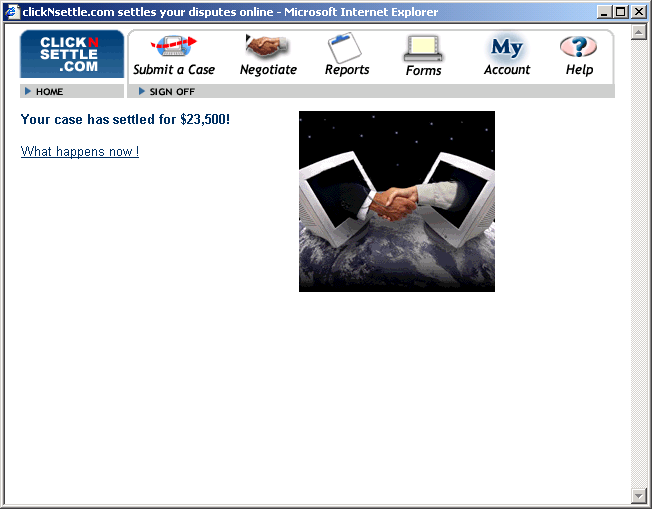 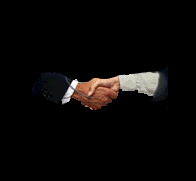 Last demand was $25,000, new offer of $22,000 settles case for $23,500!